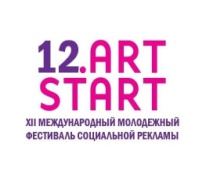 PR-проект:  ProPR - Promotion of PR  Новое слово в PR-образовании!
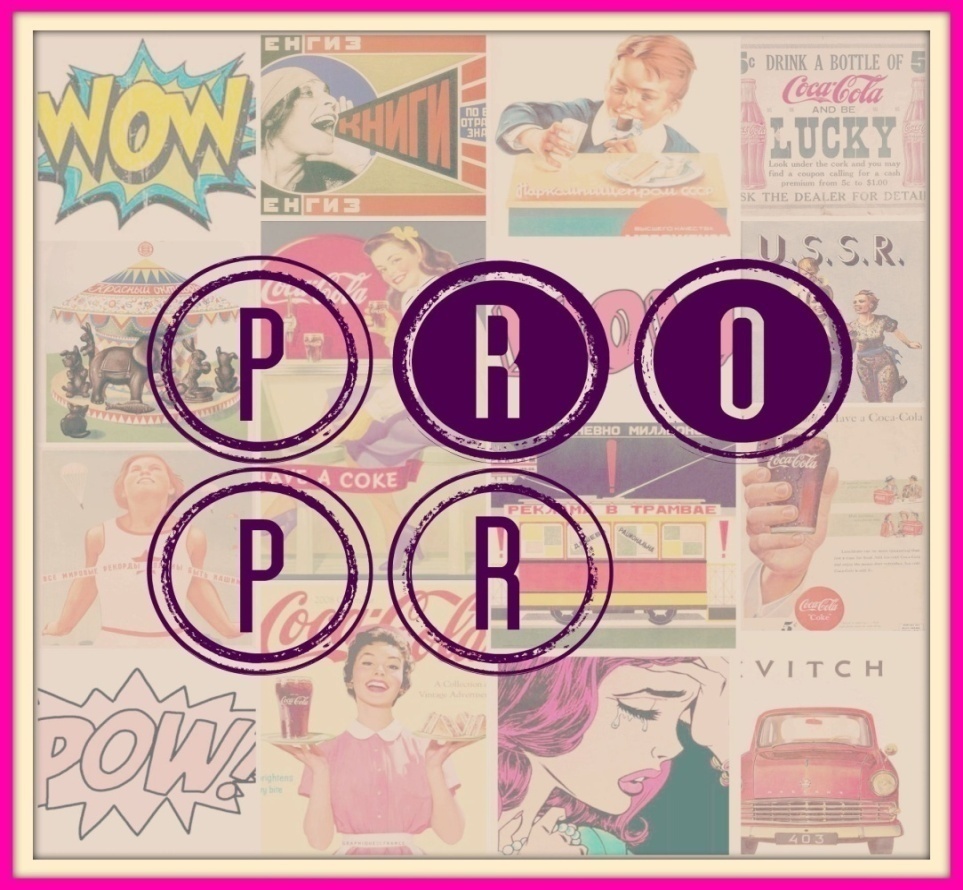 ART START 2016
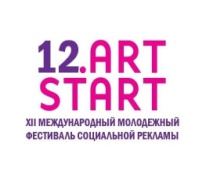 ProPR – Promotion of PR!
PR-проект, направленный на повышение уровня знаний современного общества в области рекламы и PR
ProPR-платформы
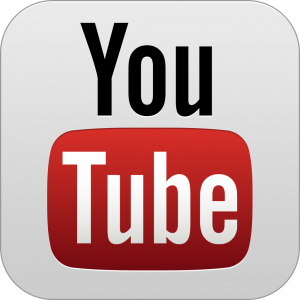 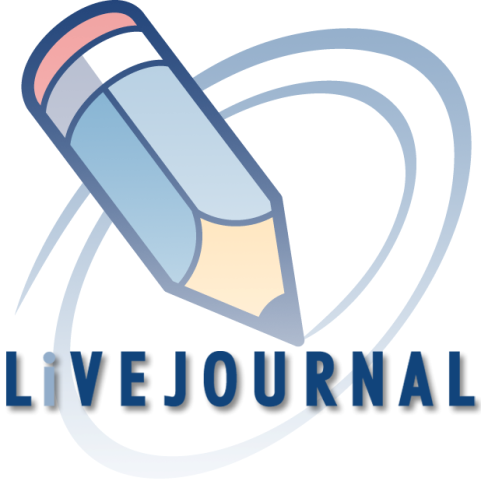 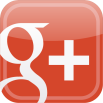 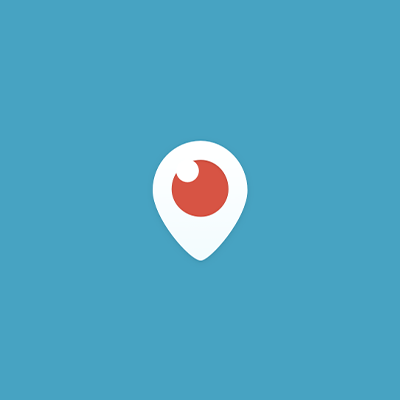 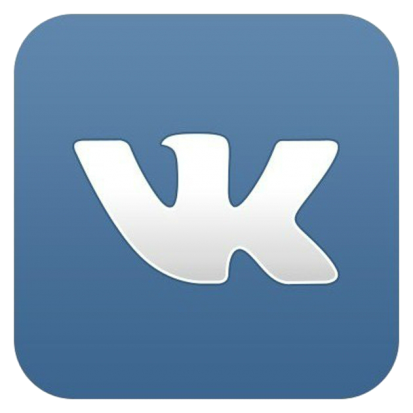 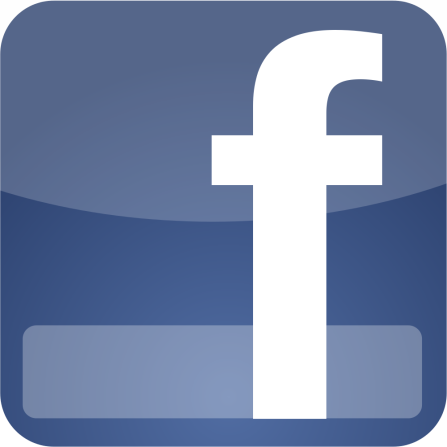 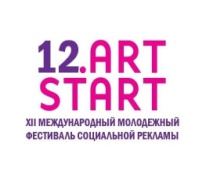 Цели проекта ProPR[область: реклама и связи с общественностью]
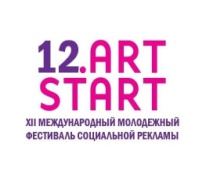 ProPR – Promotion of PR!
YouTube - полезная видеотеория/
Видеорубрики
«News обзор в области рекламы и PR»
 «Бренды, изменившие мир»
«Бренд-баттл обзор»
«Лайфхаки в области медиа»
«Так делали гуру»
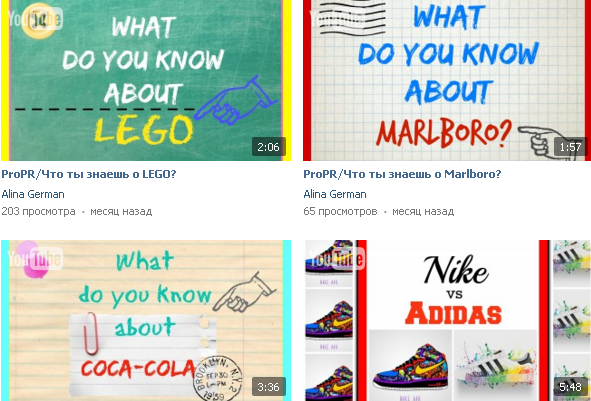 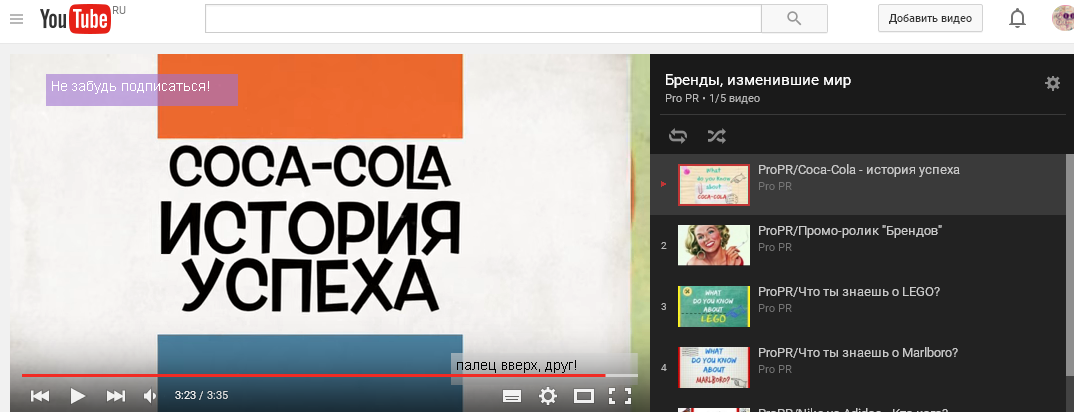 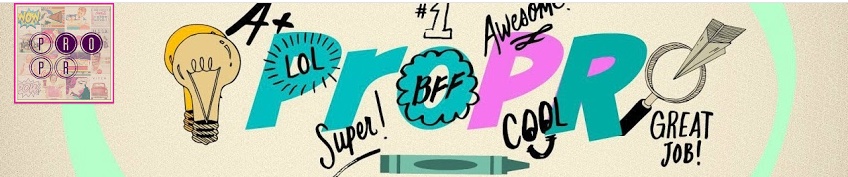 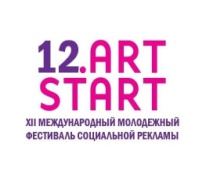 ProPR – Promotion of PR!
VKontakte
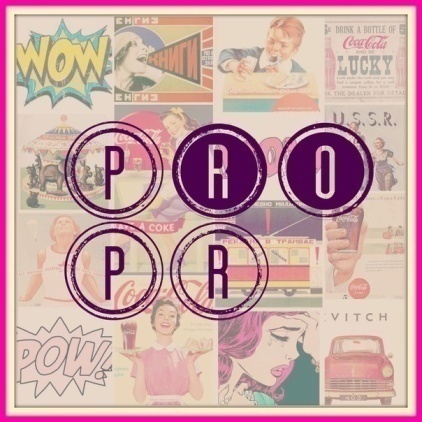 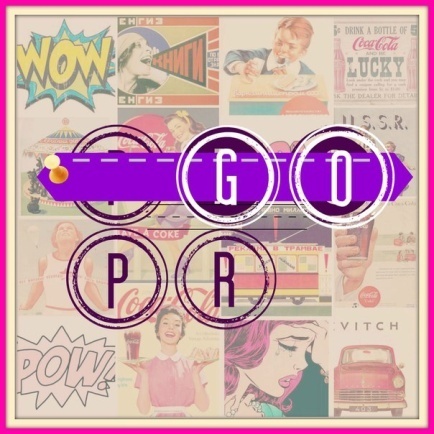 ProPR 
      - Новости из мира рекламы, маркетинга и PR
      Рейтинги и опросы
      - Правила и советы PR от гуру 
      - Видео/подкасты/литература
- Блог-day автора проекта
GoPR 
- Анонсы мероприятий 
(фестивали/конкурсы/форумы)
- Набор волонтеров
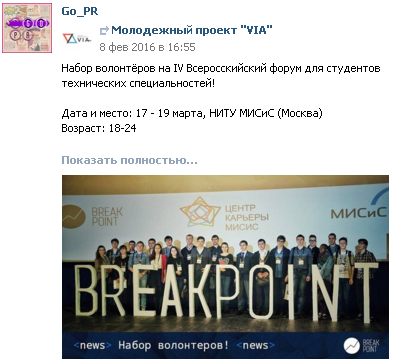 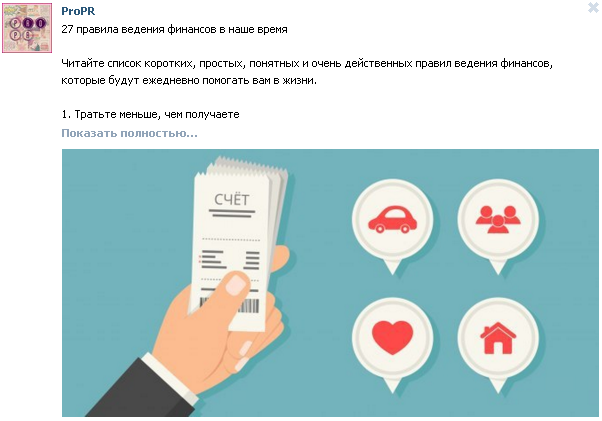 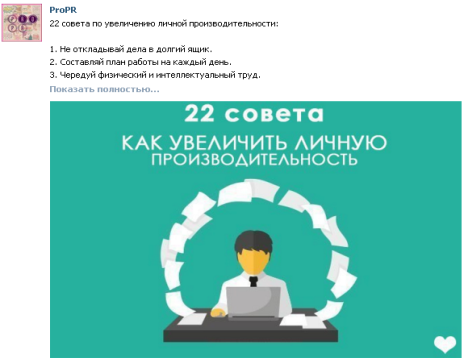 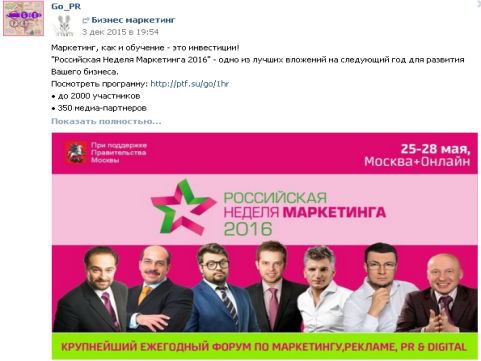 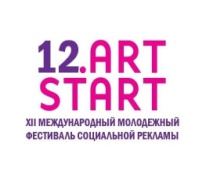 ProPR – Promotion of PR!
Livejournal – учимся у гуру!
/ваш вопрос – их ответ/
Интервью ProPR c известными фигурами 
мира рекламы, PR, блоггинга, 
шоу-бизнеса и др.
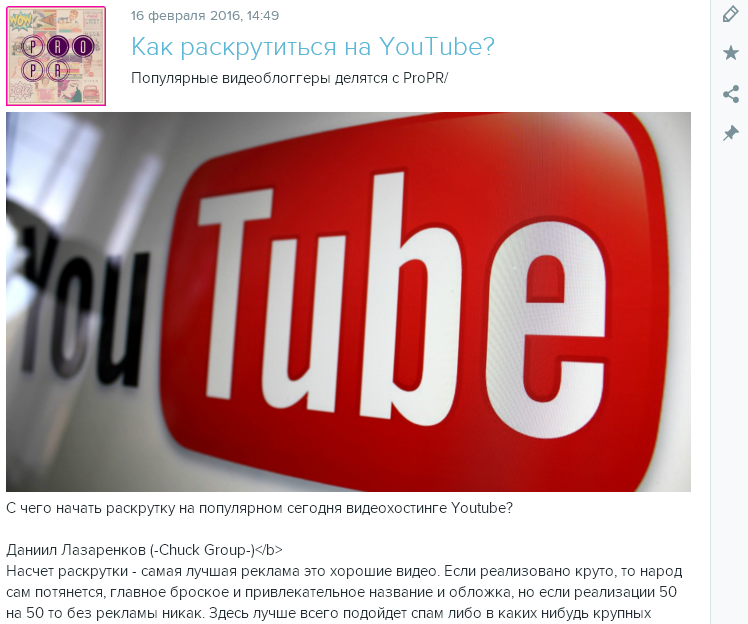 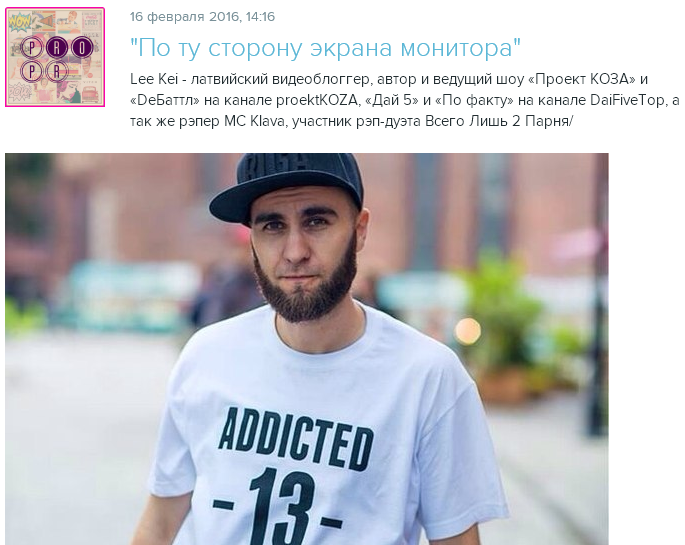 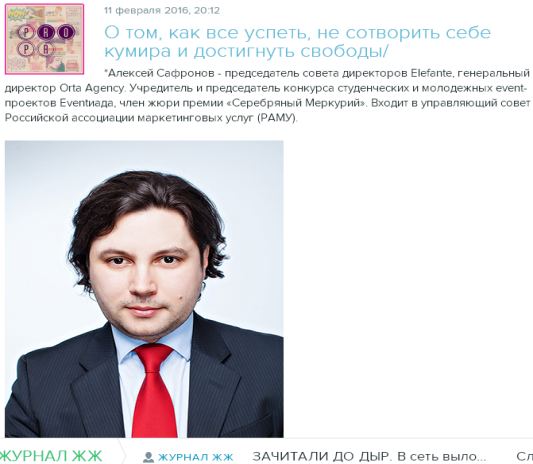 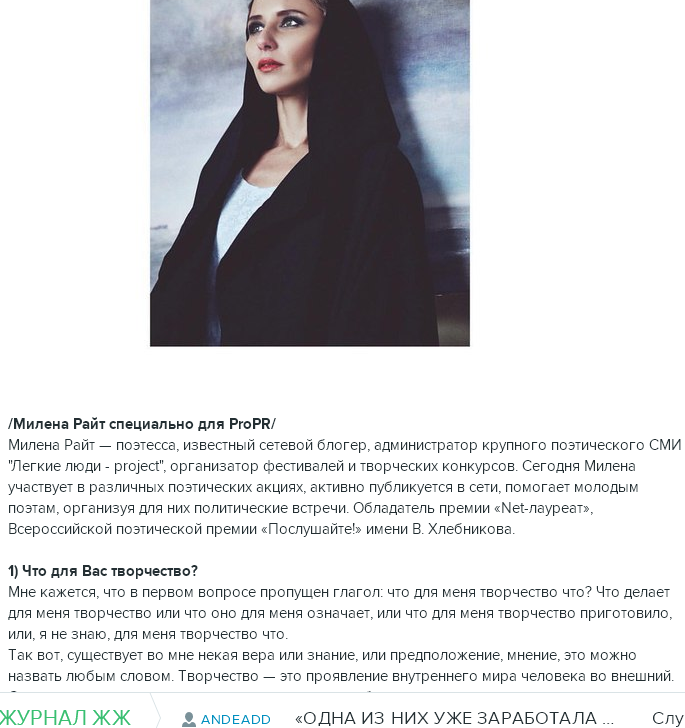 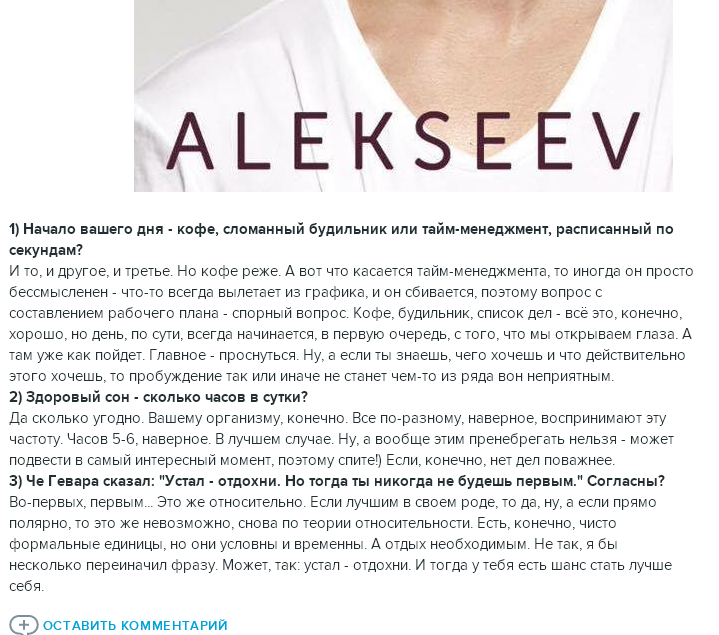 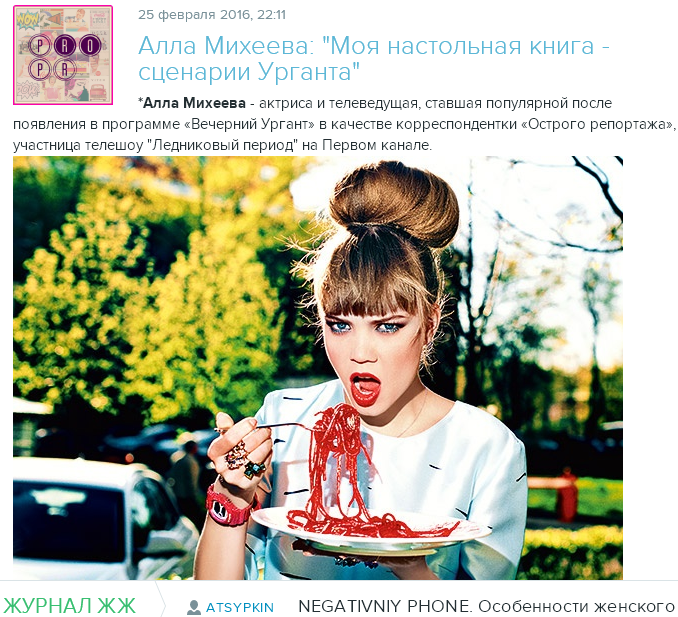 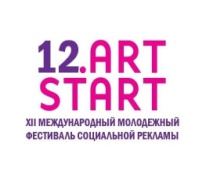 ProPR – Promotion of PR!
Periscope – ProPR оnline!
Мастер-классы в сфере PR
Лайфхак-советы
Вебинары гуру PR
Анонсы новостей ProPR
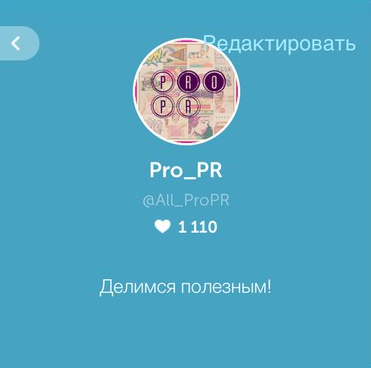 Результаты
первых двух
дней!
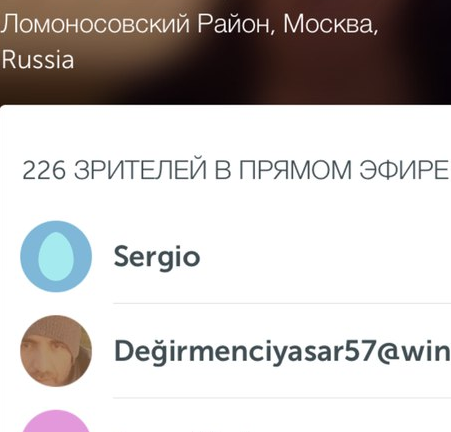 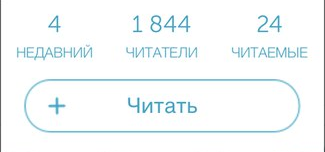 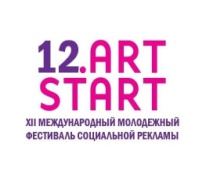 ProPR – Promotion of PR!
Facebook – будь первым среди профессионалов!
Новости в области рекламы и PR
+
Новости проекта ProPR
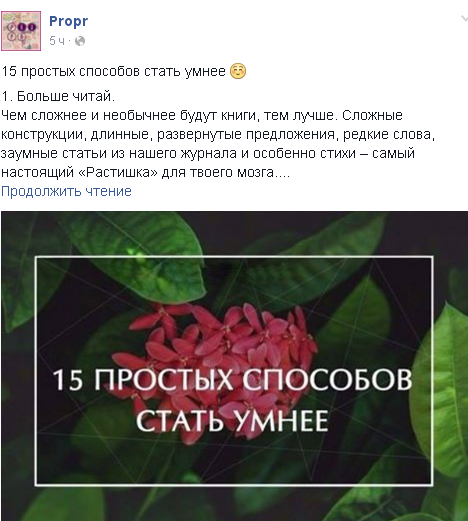 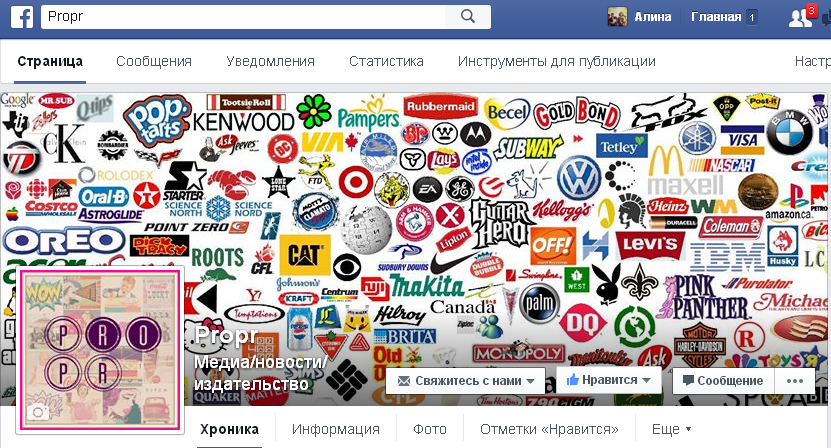 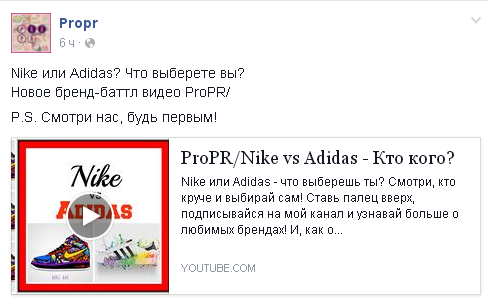 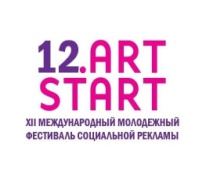 ProPR – Promotion of PR!
+16
Возраст:
16-45
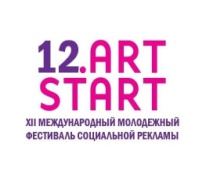 География проекта:
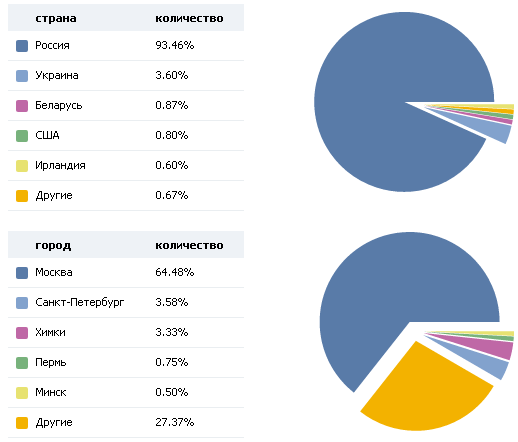 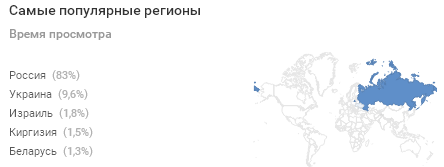 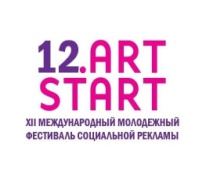 Реализация проекта[статус: реализован]
- Увеличение пользователей проекта
 - Прирост просмотров, отзывов, оценок репостов
 Активное участие в опросах
 Желание присоединиться к команде ProPR


Повышение интереса к области рекламы и связей с общественностью
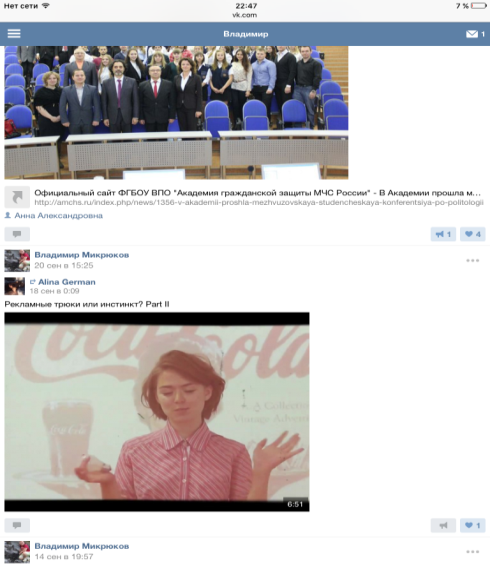 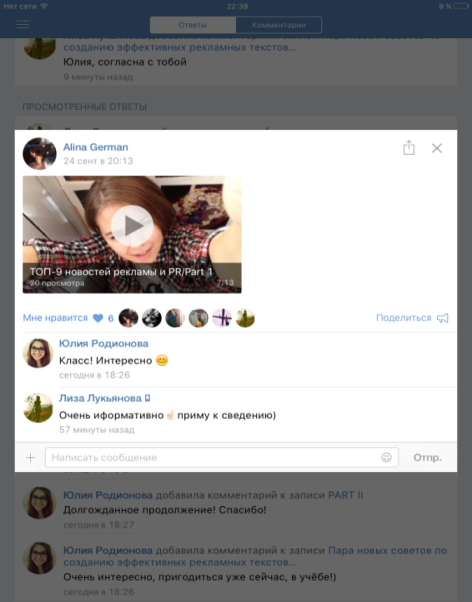 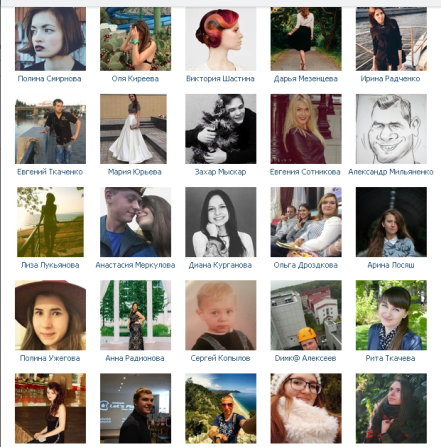 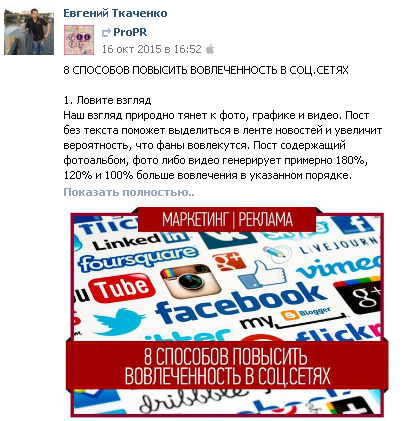 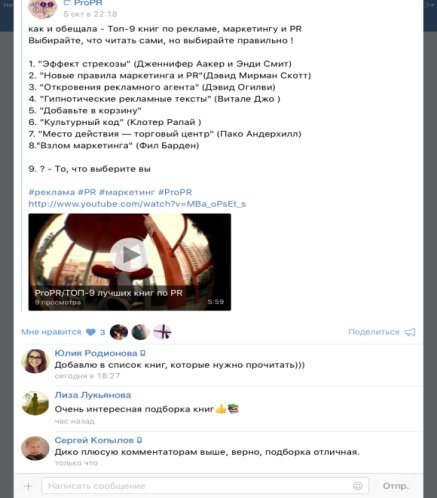 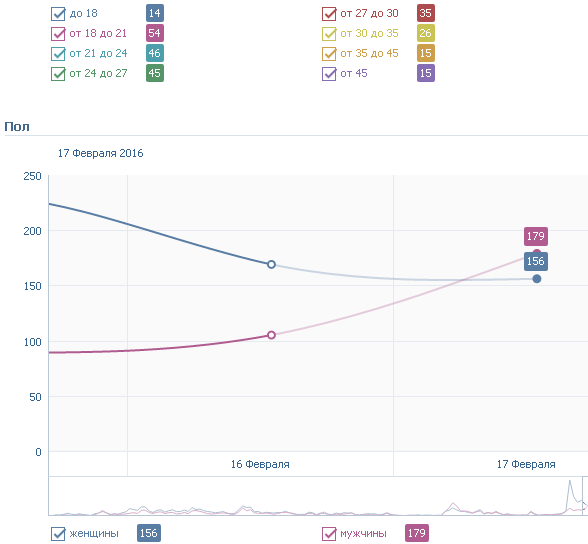 Статистика ВК
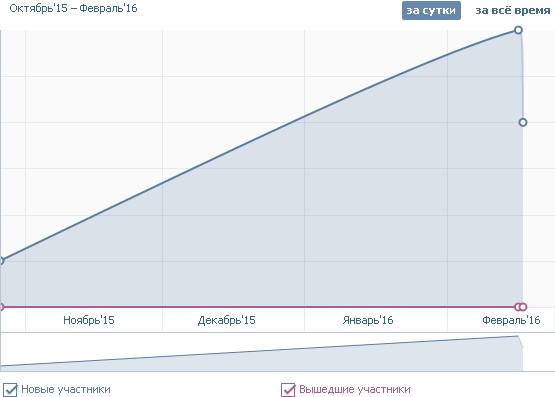 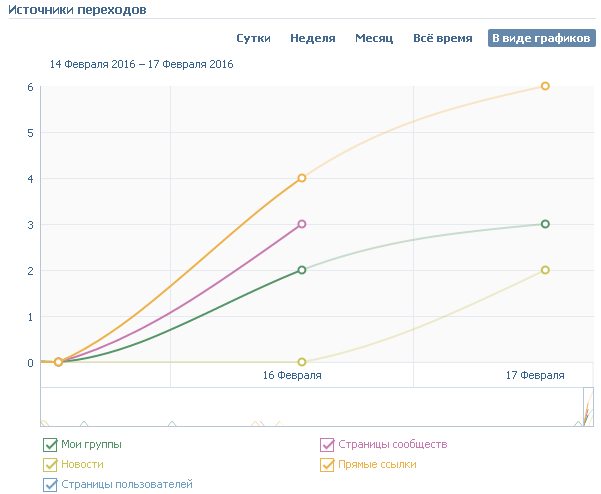 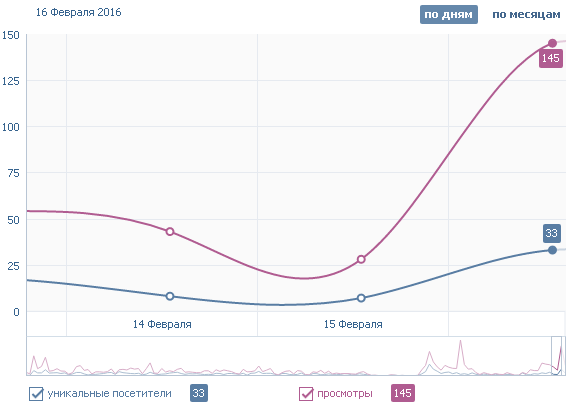 YouTube Analytics
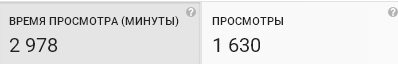 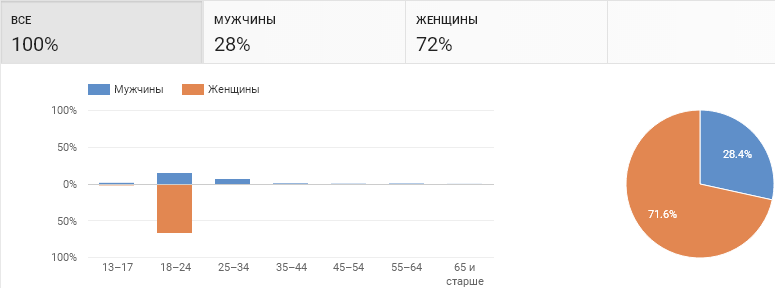 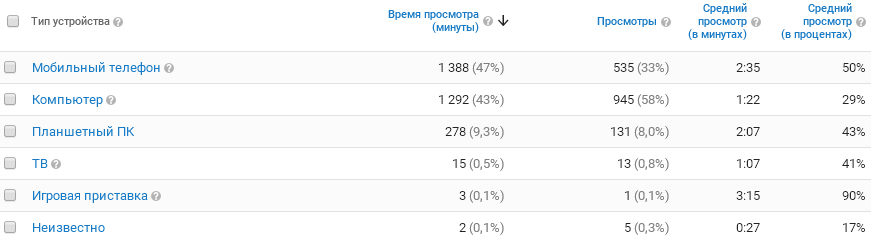 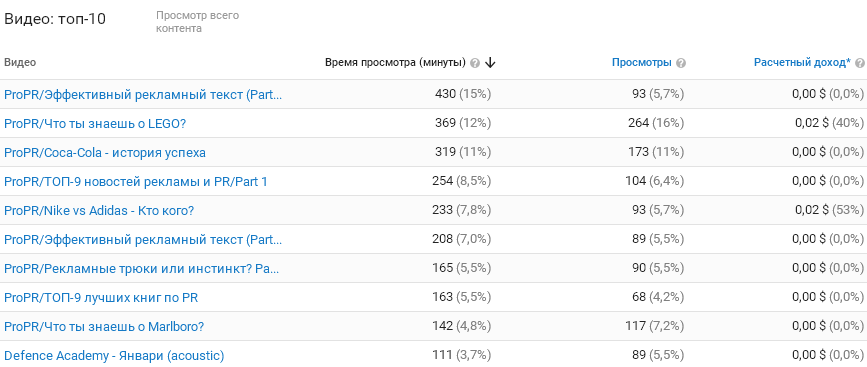 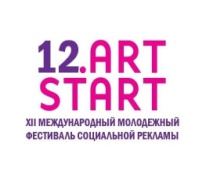 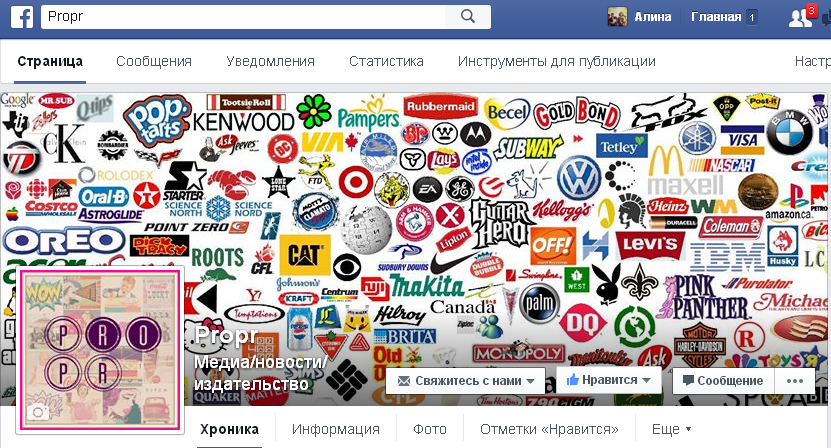 Facebook статистика
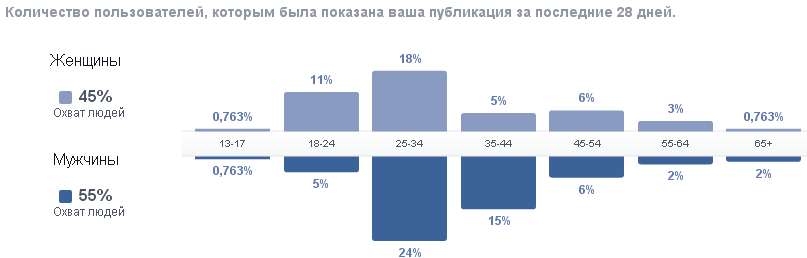 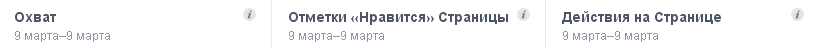 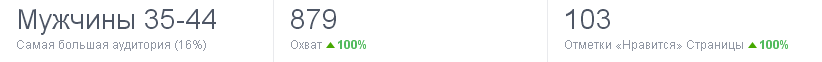 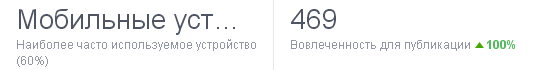 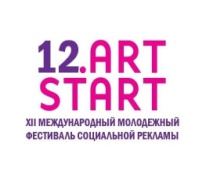 Перспективы развития проекта